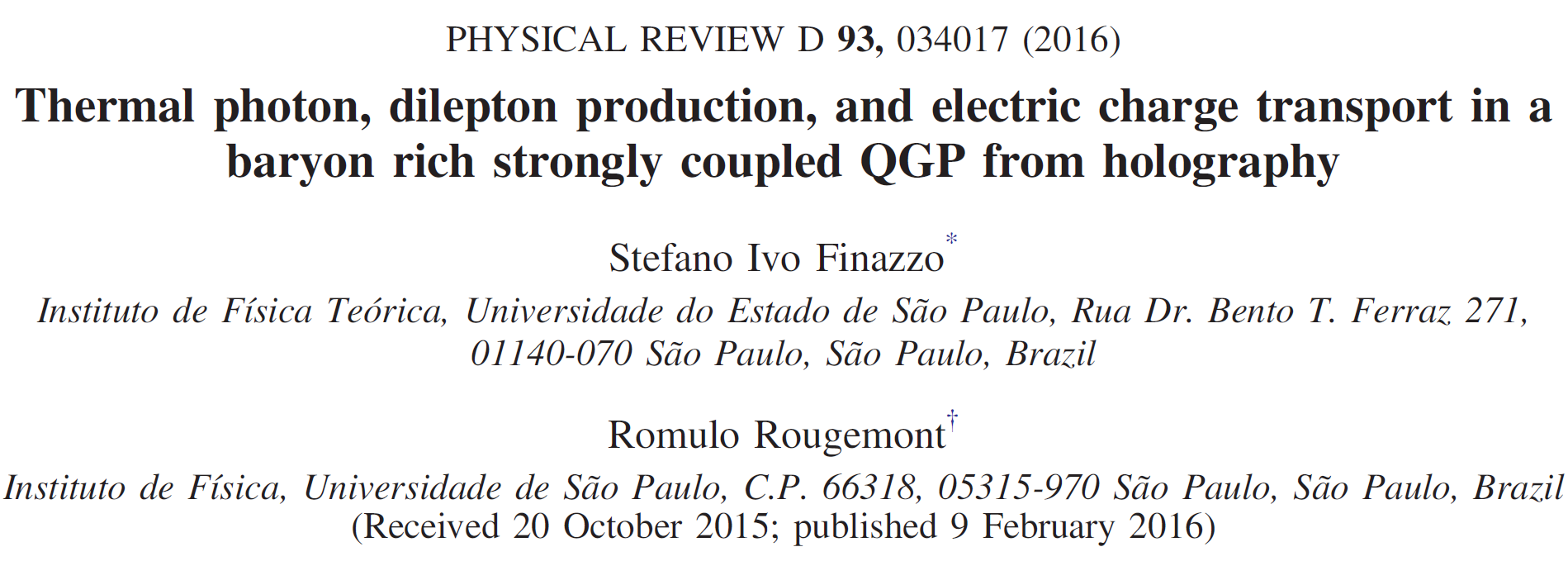 arXiv: 1510.03321
1
1.Introduction
Some of the cleanest observables in ultrarelativistic heavy ion collisions which provide sensitive information about the initial state conditions of the QGP are the spectra of photons and dileptons.
Since they’re colorless, photons and dileptons escape away from the medium after weakly interacting with the bulk of the plasma, carrying local information about it.
2
1.Introduction
QGP produced at RHIC and LHC is expected to be strongly coupled around the QCD crossover transition, nonperturbative methods are required in order to investigate the production of these electromagnetic probes in the plasma for temperatures in the range T ∼ 150 MeV–300 MeV.
The use of lattice gauge theory methods to compute the needed production rates is also challenging at finite chemical potential.
Gauge/gravity duality presents itself as a useful approach to study such phenomena.
3
2.Ouline
4
3.Notation:
5
4.EMD--action and metric :
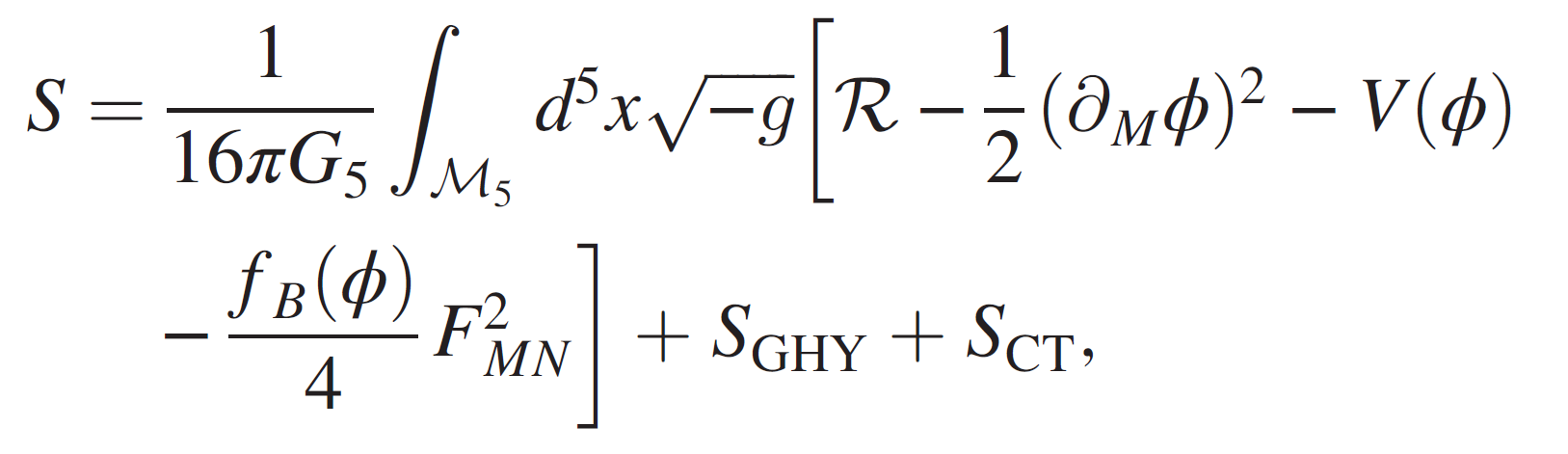 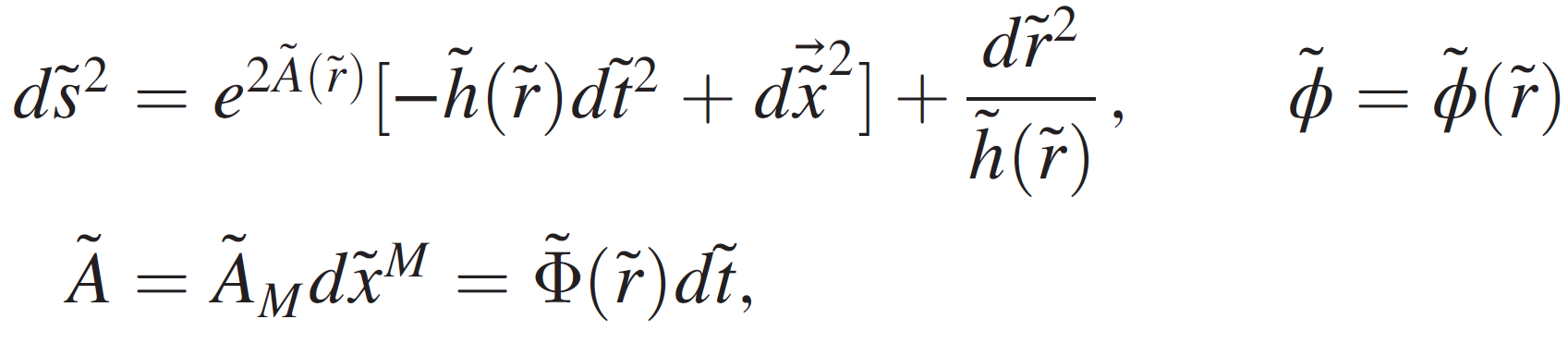 6
4.EMD:
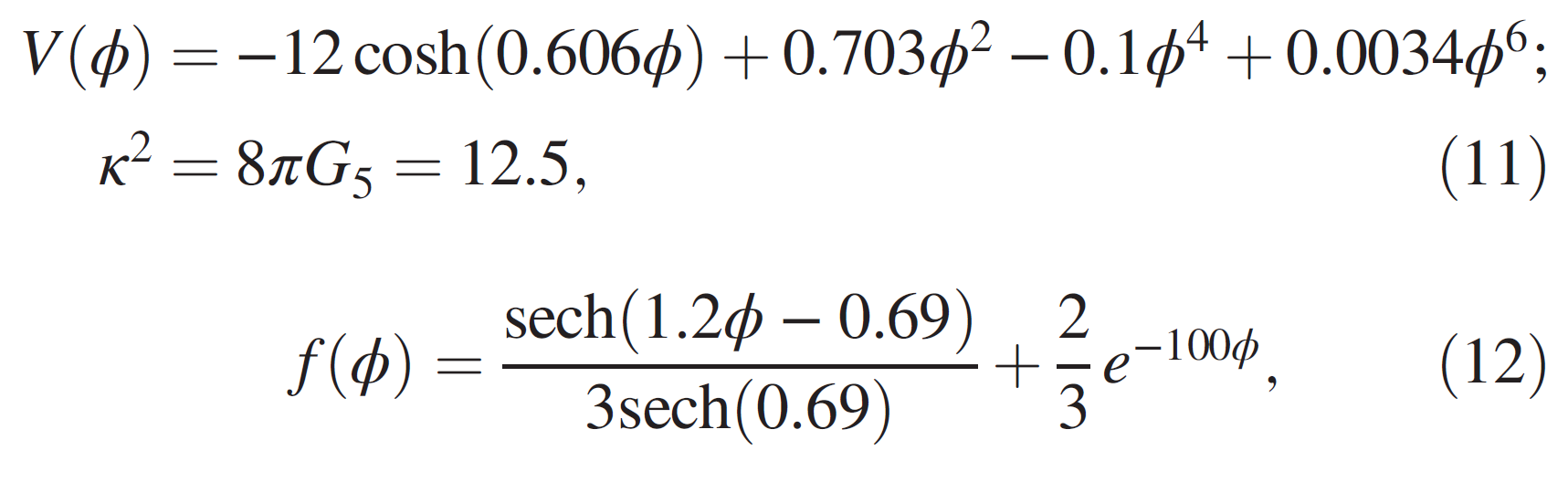 7
4.EMD:
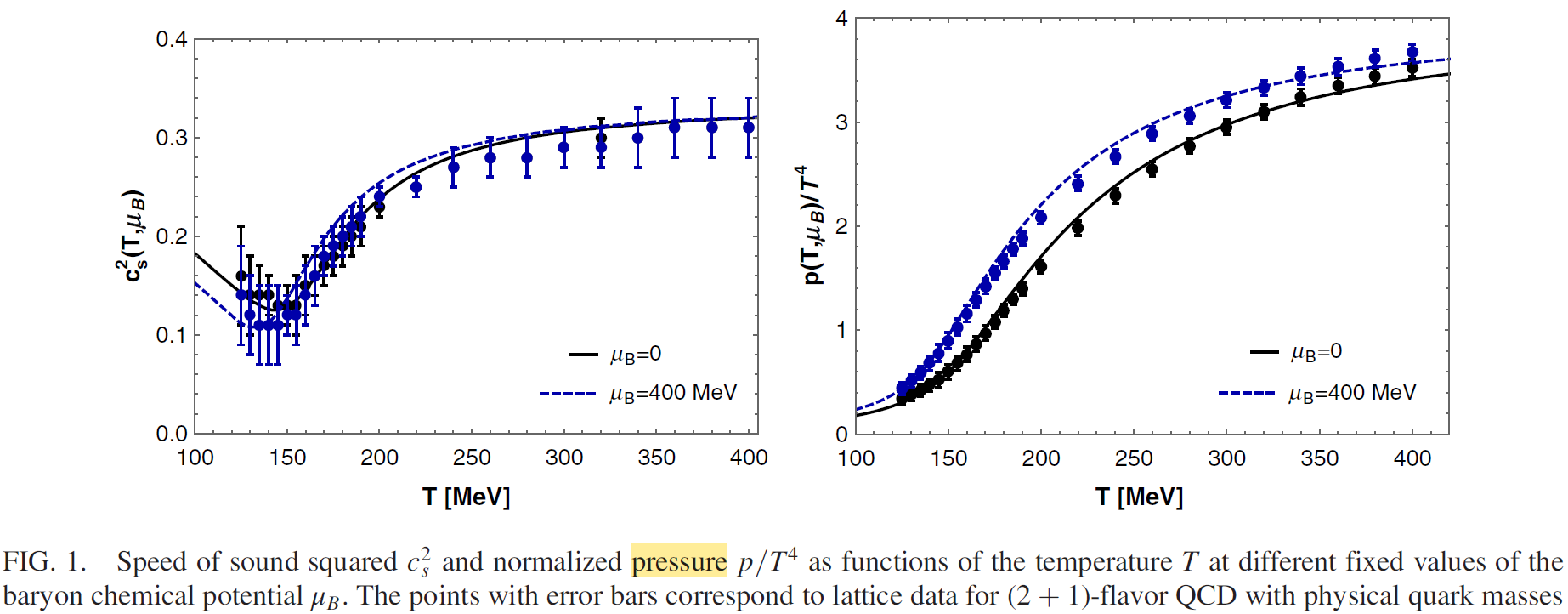 8
4.EMD--probe action:
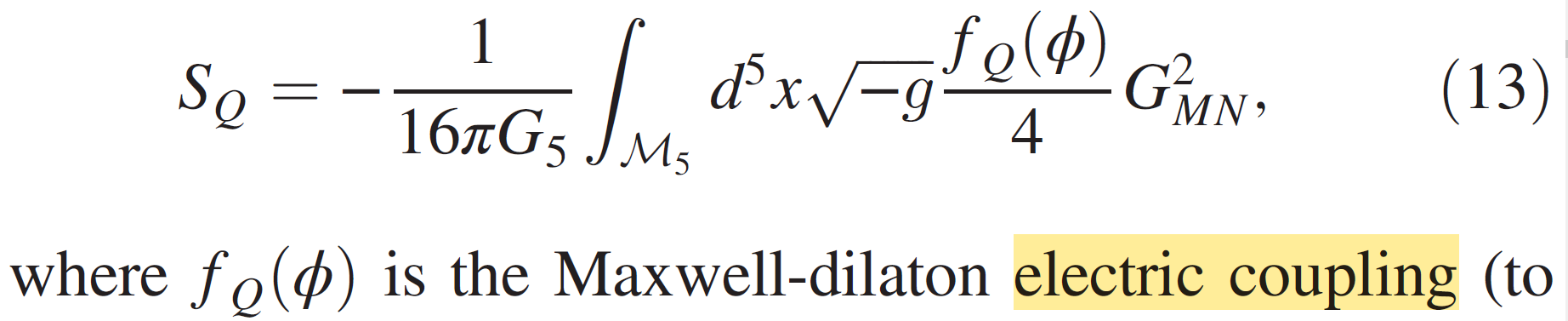 The action of this part has no influence on the background geometry
9
4.EMD--probe action:
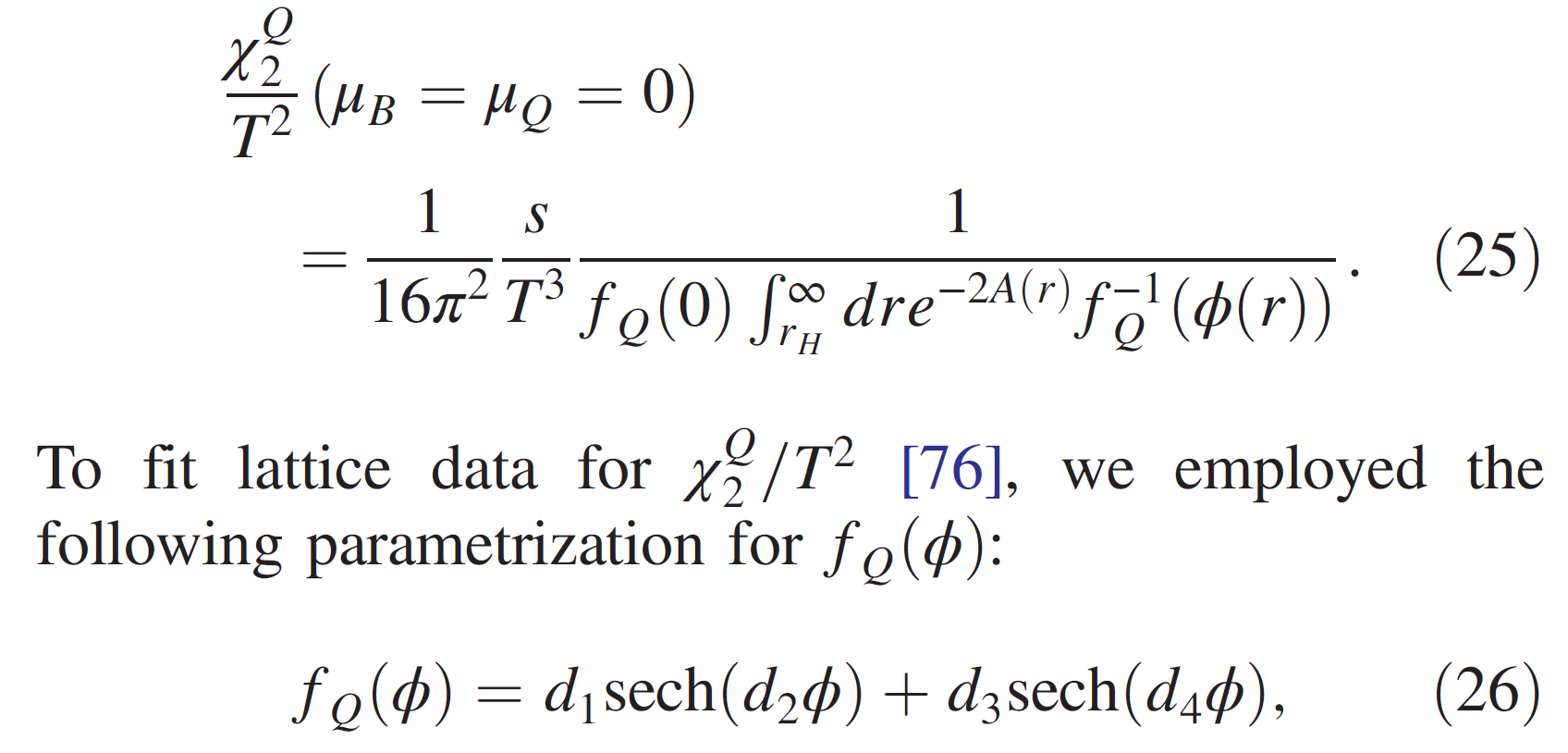 10
4.EMD--probe action:
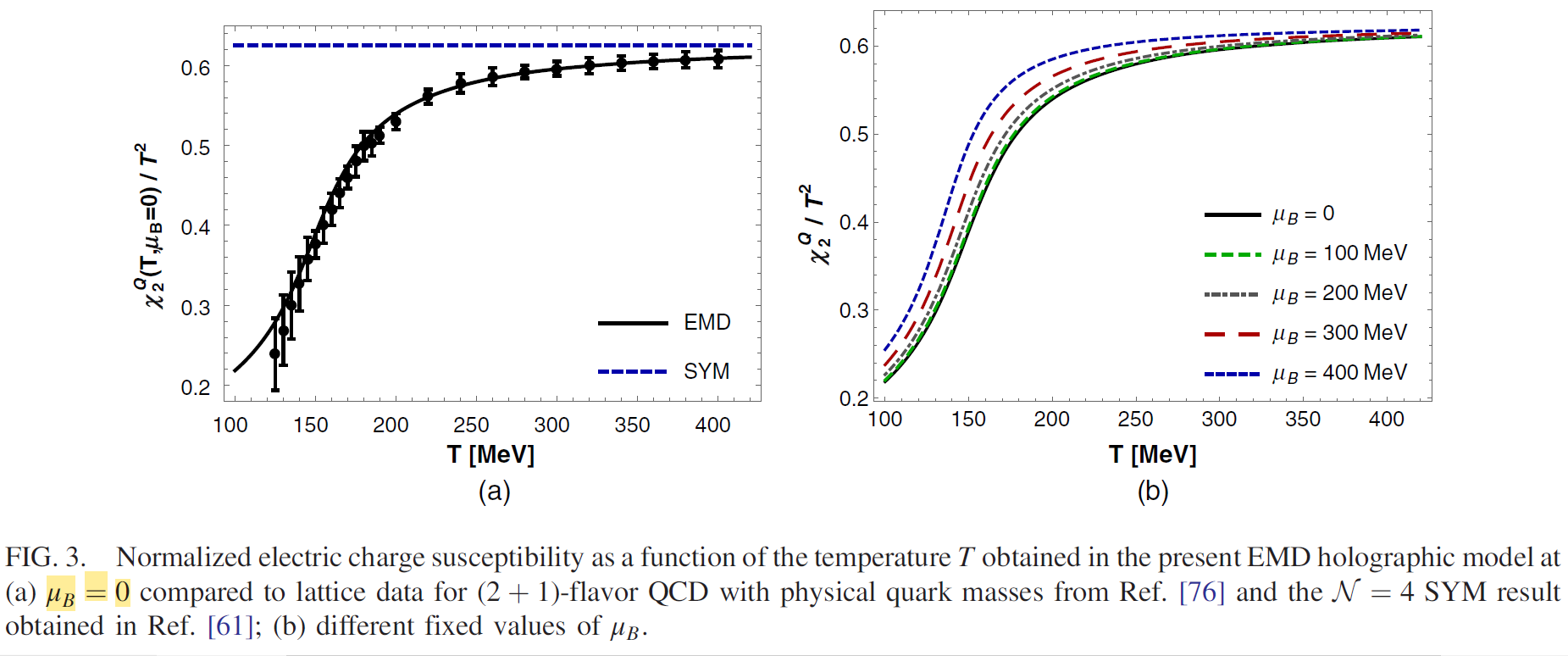 11
5.Emission rate:
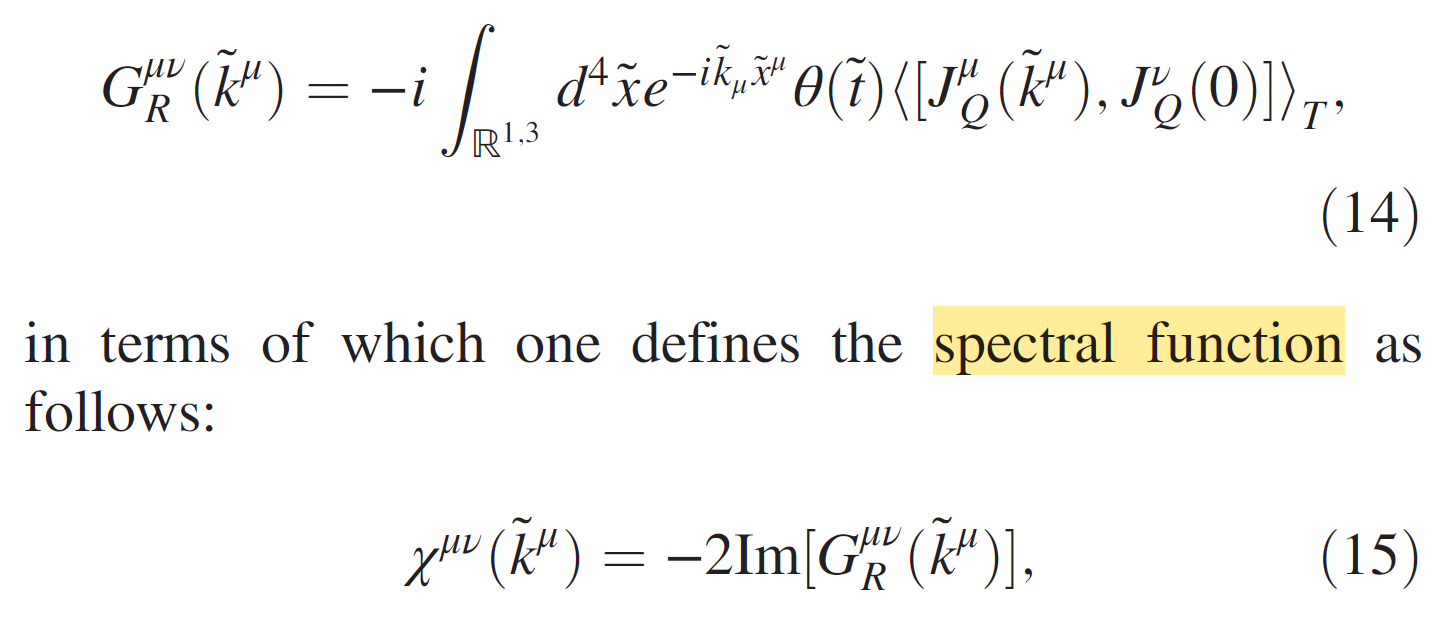 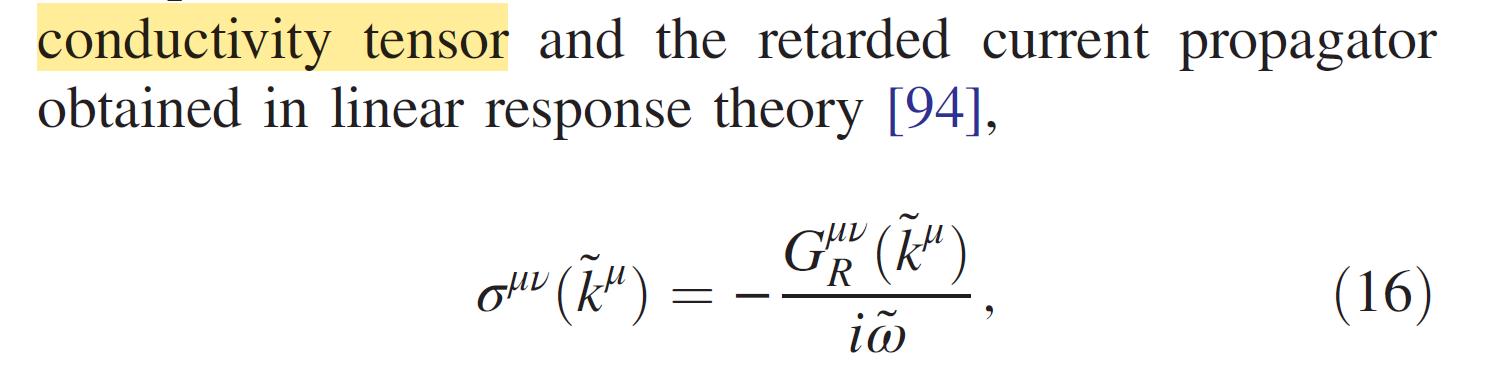 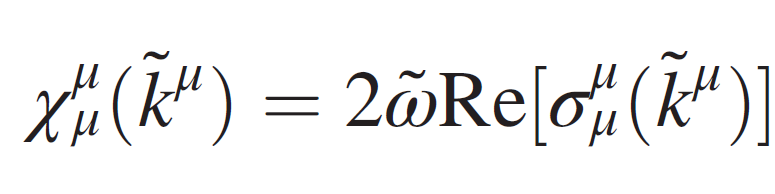 12
5.Emission rate:
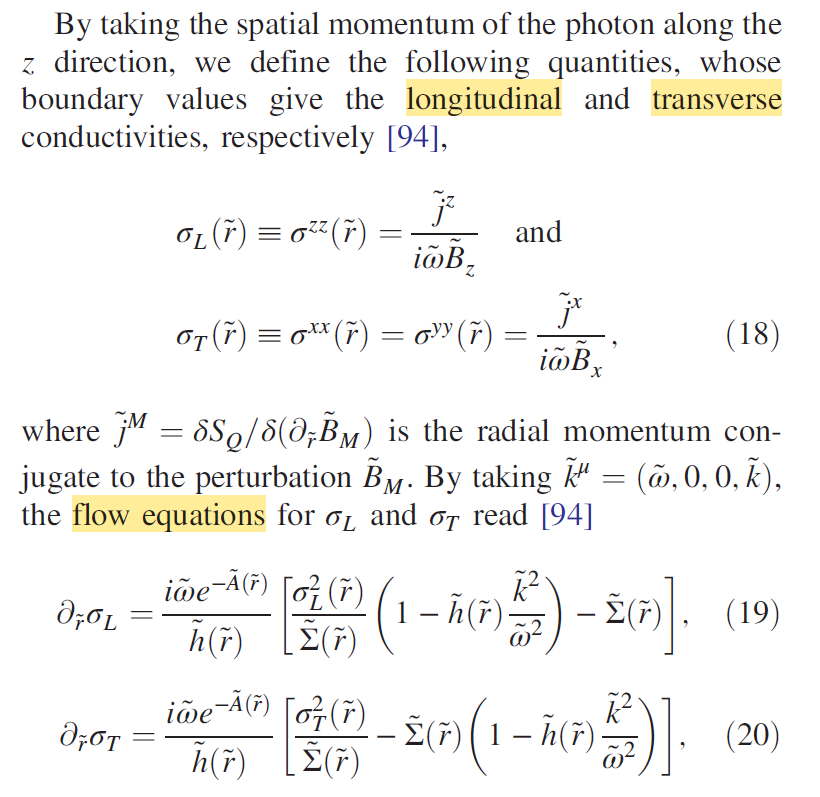 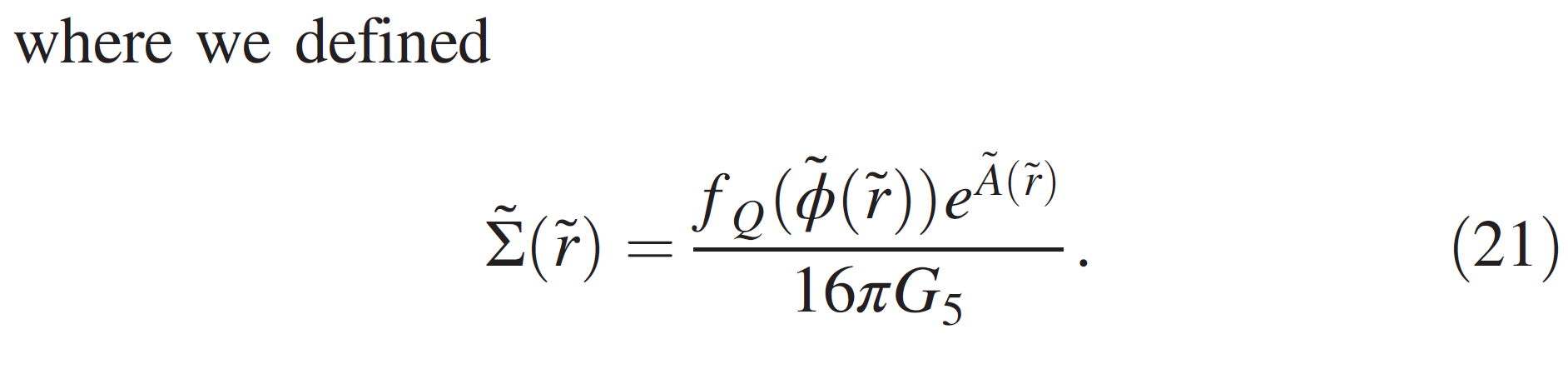 13
5.Emission rate:
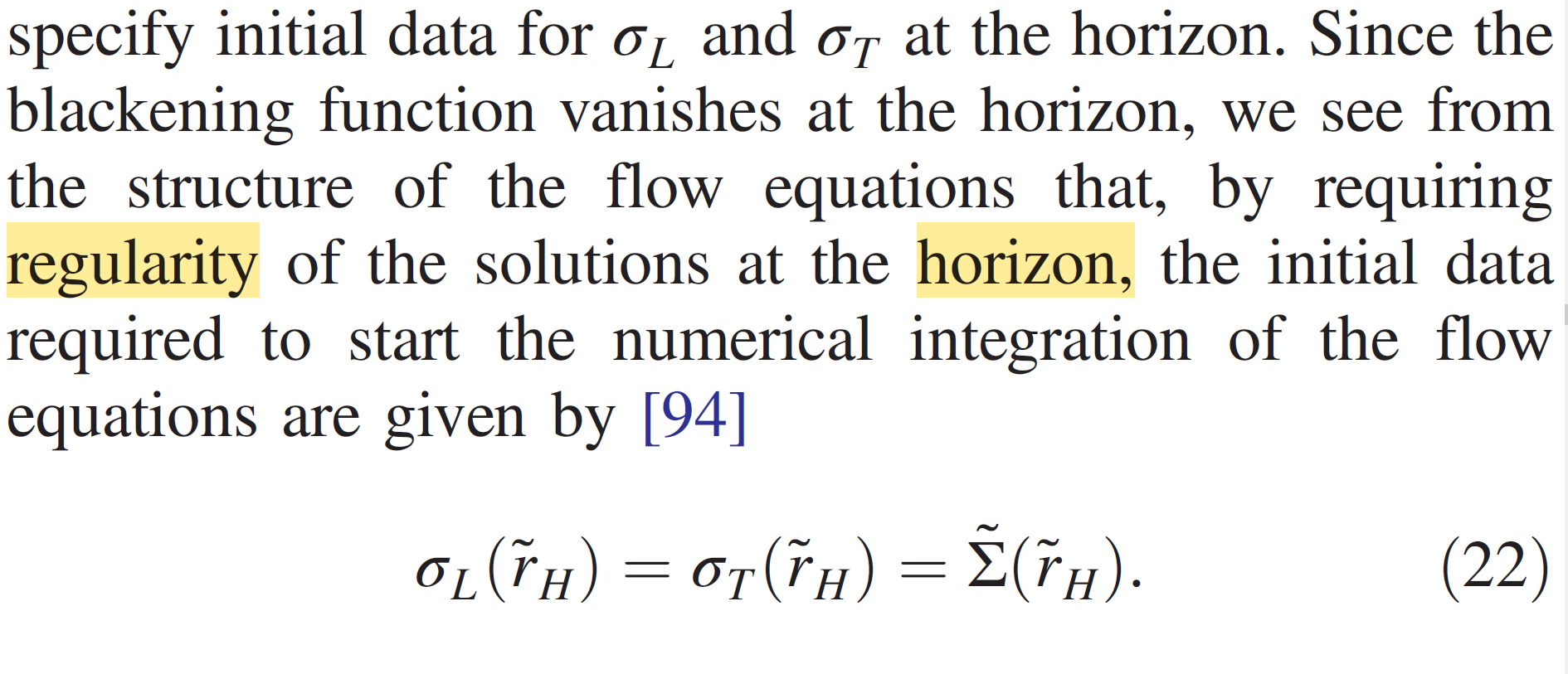 14
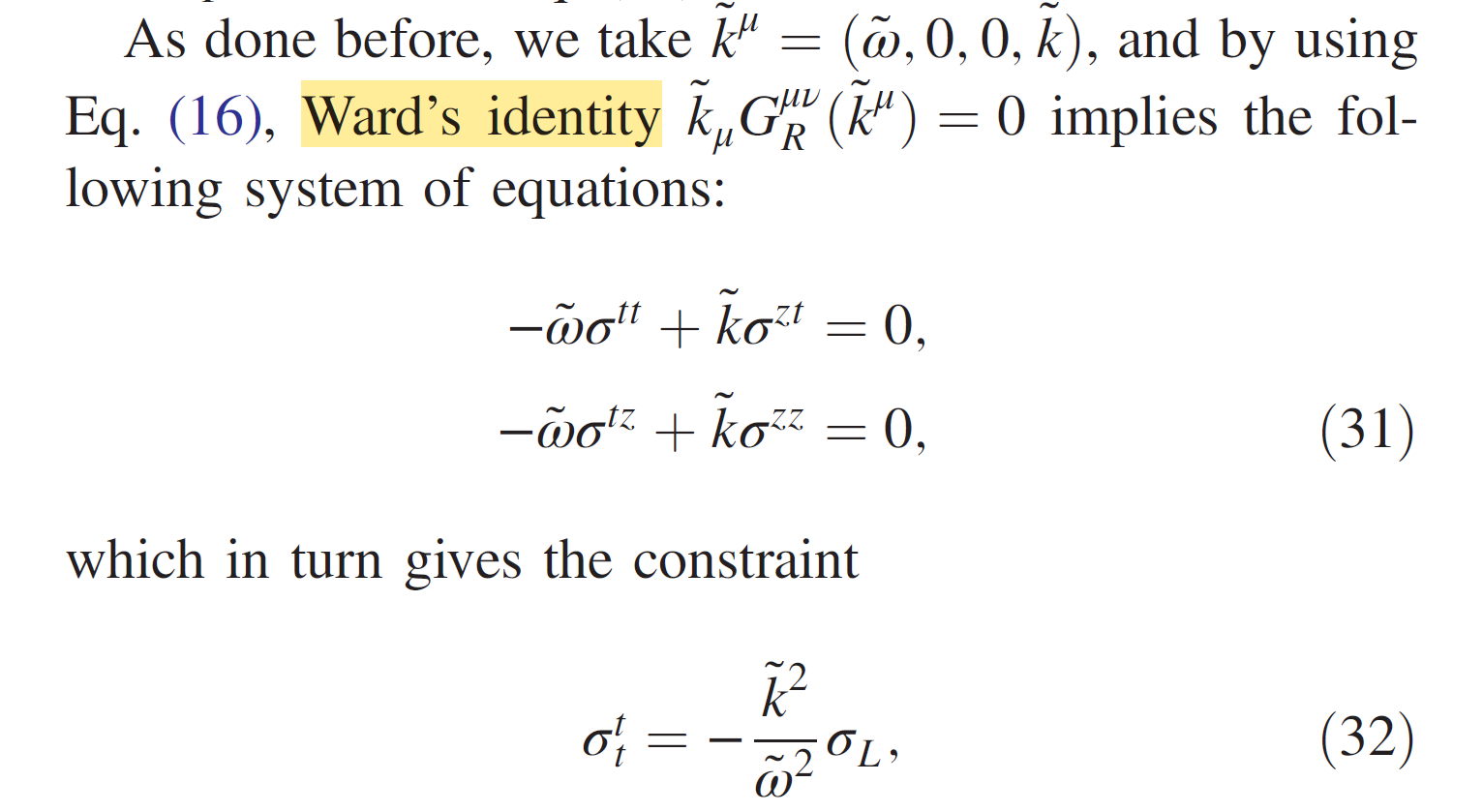 5.Emission rate:
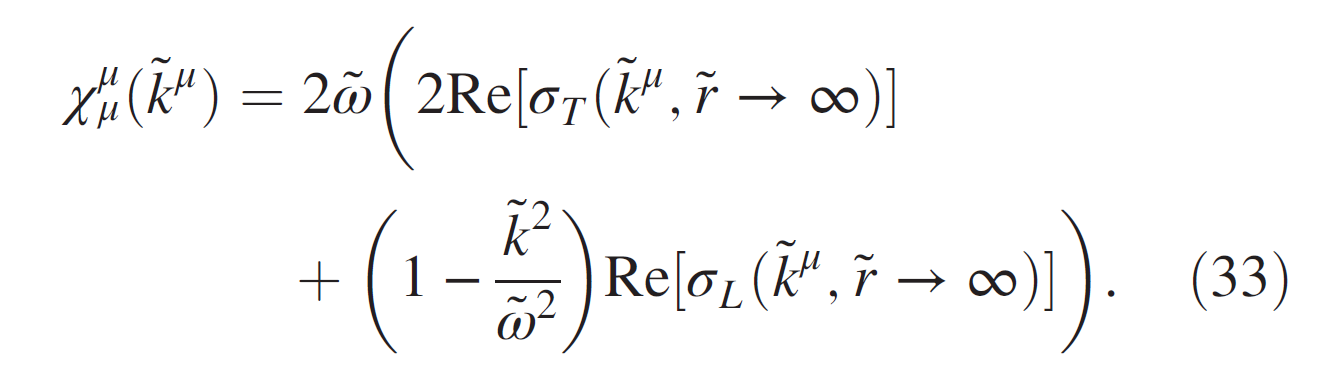 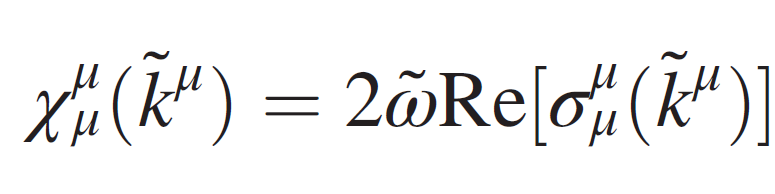 15
5.Emission rate:
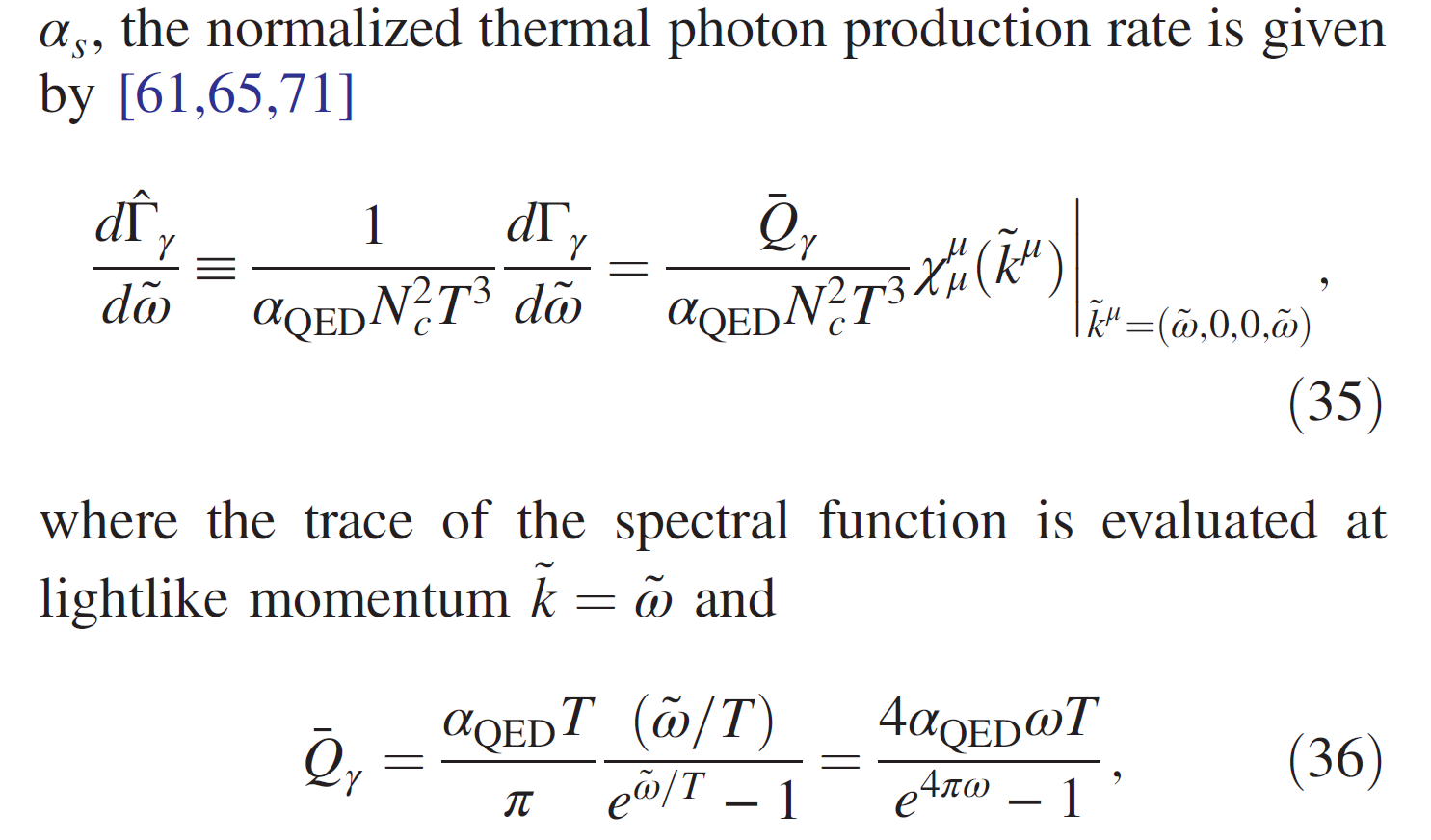 16
5.Emission rate:
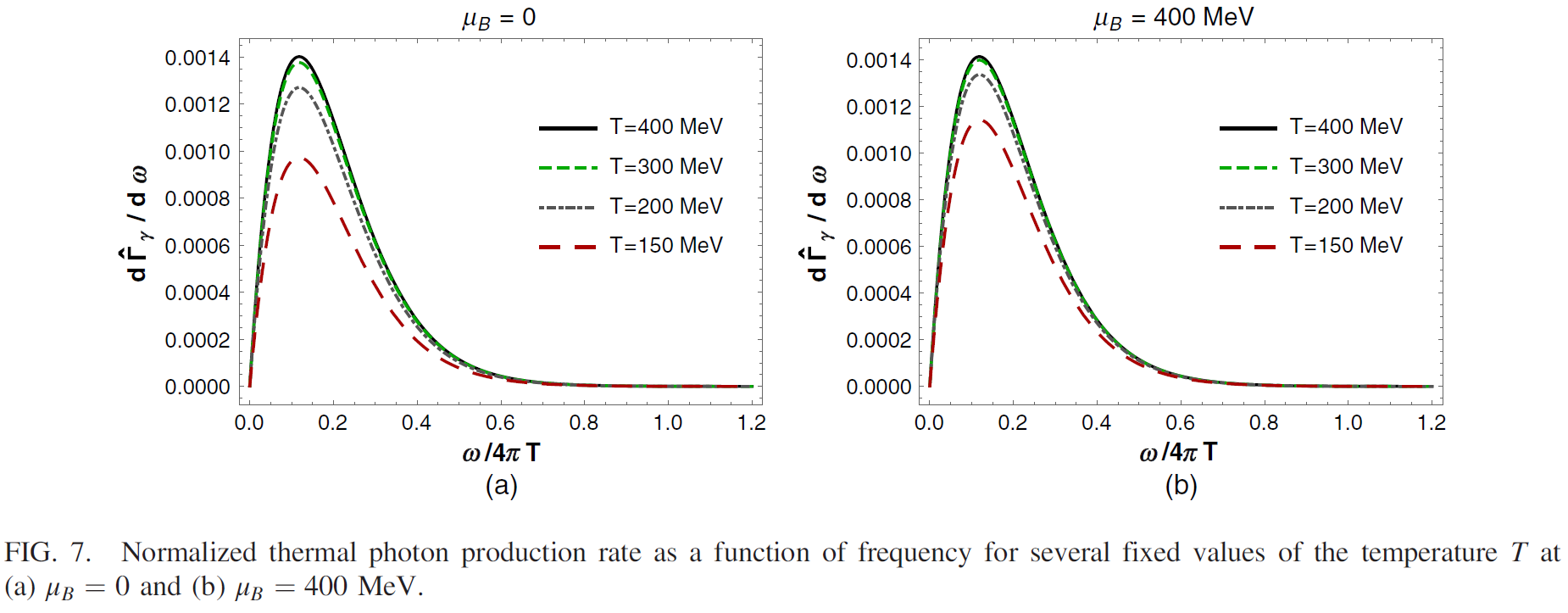 17
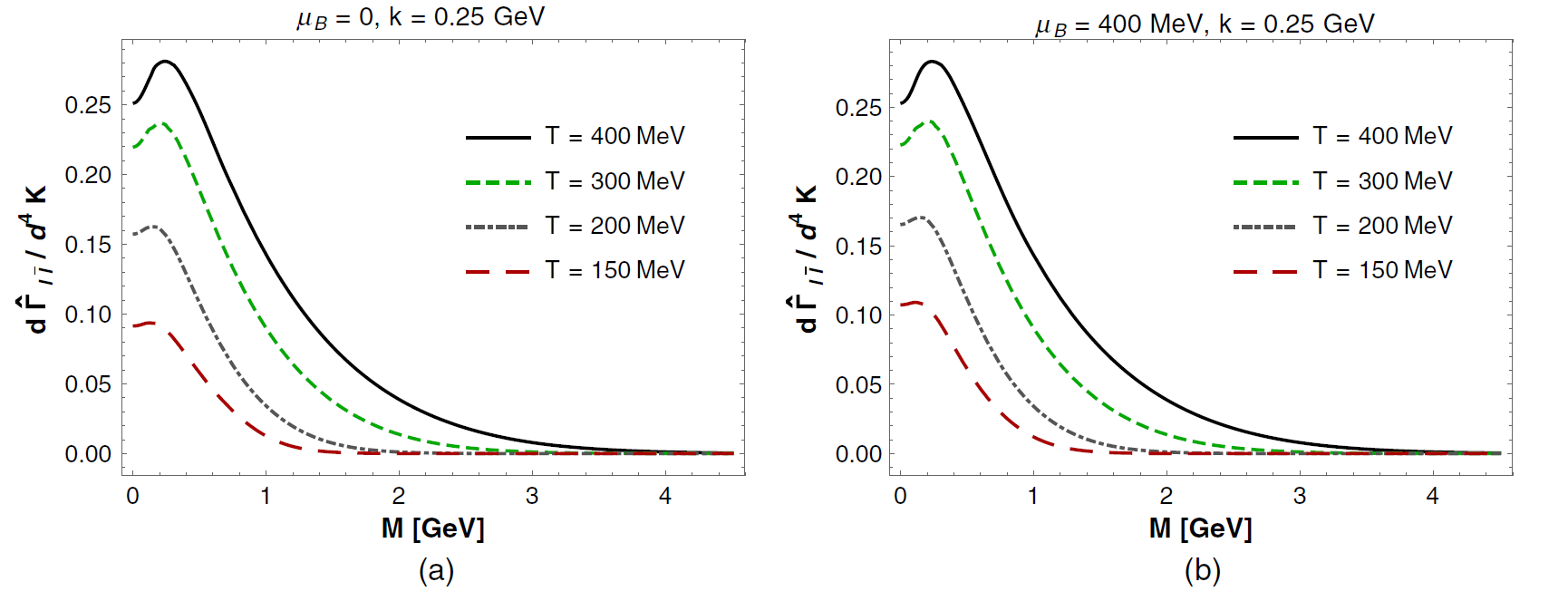 5.Emission rate--dileptons:
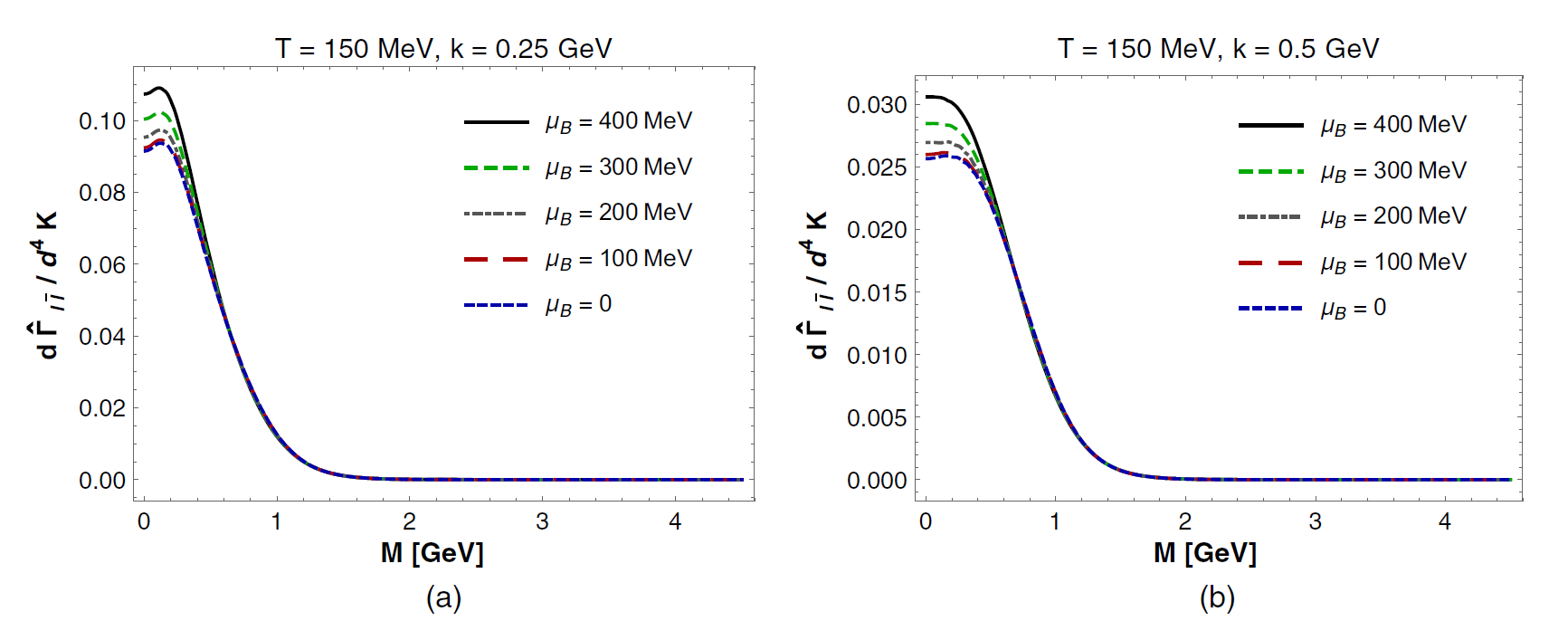 18
5.Conclusion:
19
Thanks For Listening!
20